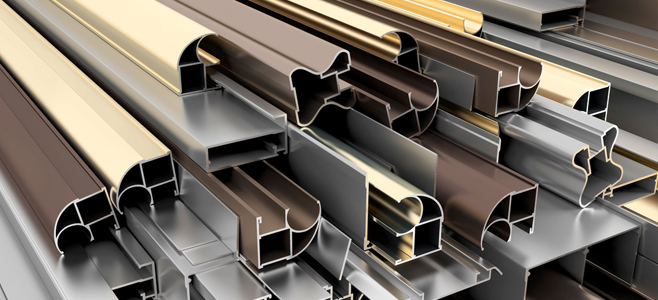 Using of Aluminum Powder Coating Waste
 As 
a Construction Material

Graduation Project 2

Prepared by:
Dyala Sharaf
Farah Johar

Supervised by:
Dr. Sami Hijjawi
Table of contents:
Experimental Part.

Data Collection and Analysis.

Conclusions and Recommendations.
Experimental Part
Trial mixes of Concrete using the powder material.

    Making concrete according to the mix design used which is 1:2:4 .
    For strength requirements, select the water to cement ratio by weight (w/c) = 0.7 
    Sand replacement with certain proportions of powder  ( 3%, 5%, 10%  and 15% ) and keeping cement, coarse aggregate, and water as fixed materials.
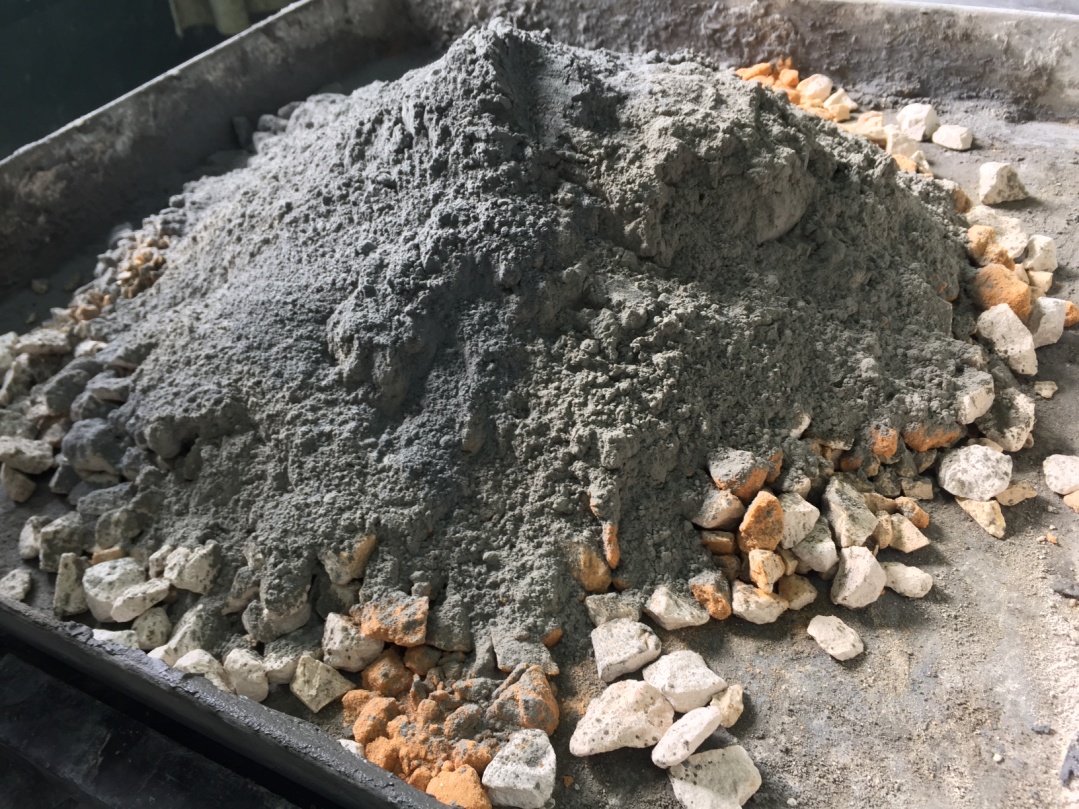 Powder
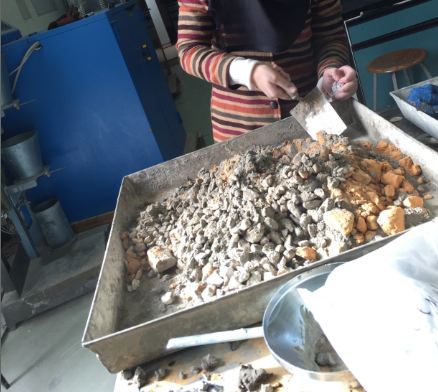 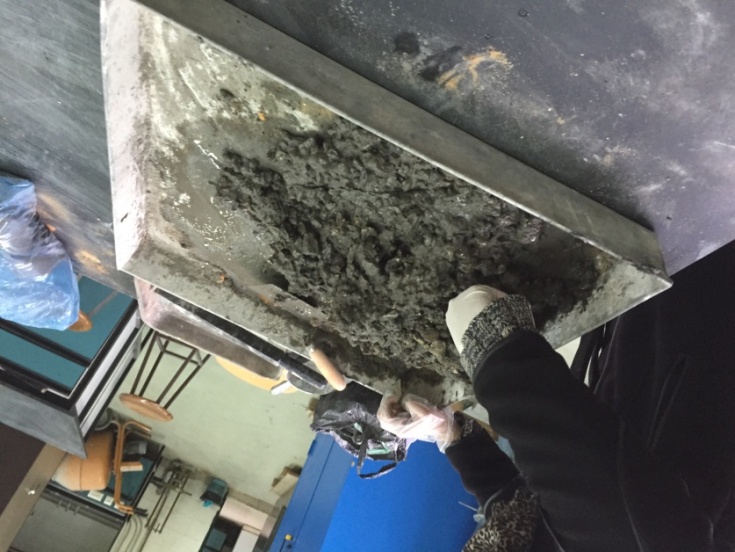 1
2
3
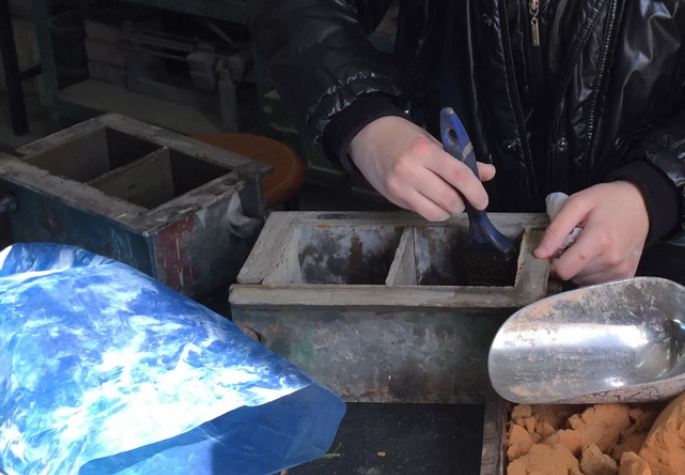 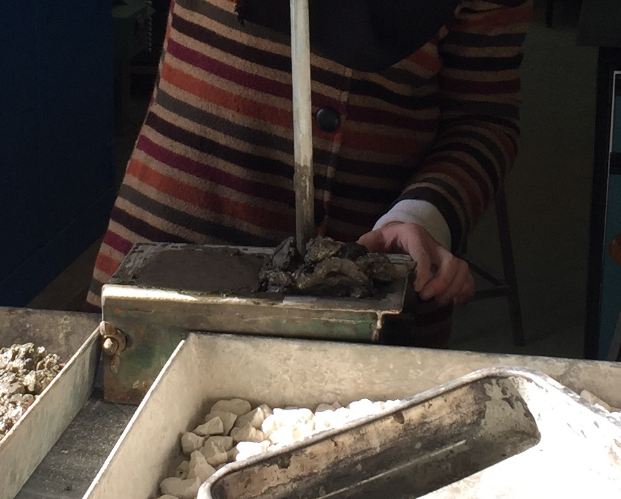 4
5
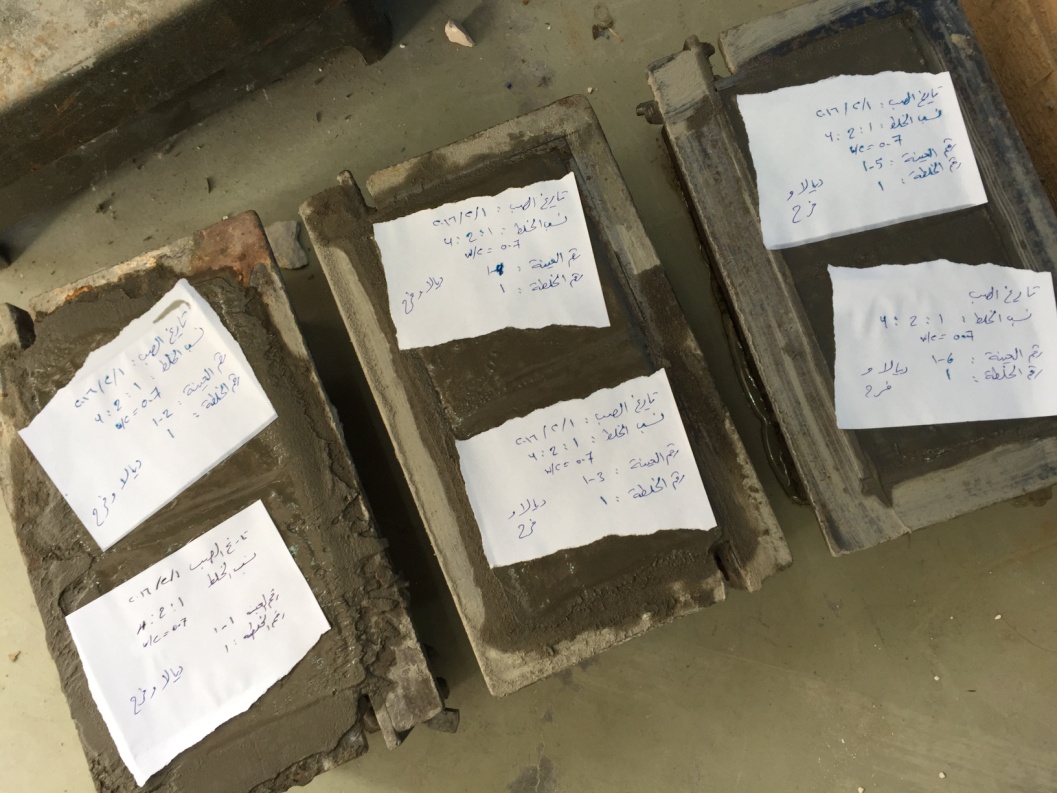 6
Slump Test
    is an empirical test that measures workability of fresh concrete, It is performed to check consistency of freshly made concrete. 
    Five classes of slump are designed:
    Very dry mixes                                      (0 _ 25) mm.
    Low workability mixes                          (25_ 40) mm.
    Medium Workability mixes                  (50_ 90) mm.
    High Workability mixes                        > 100 mm.
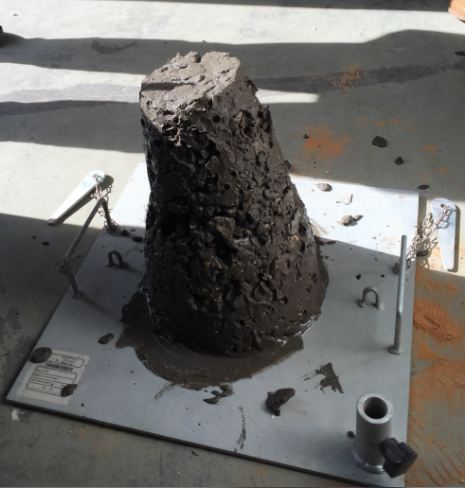 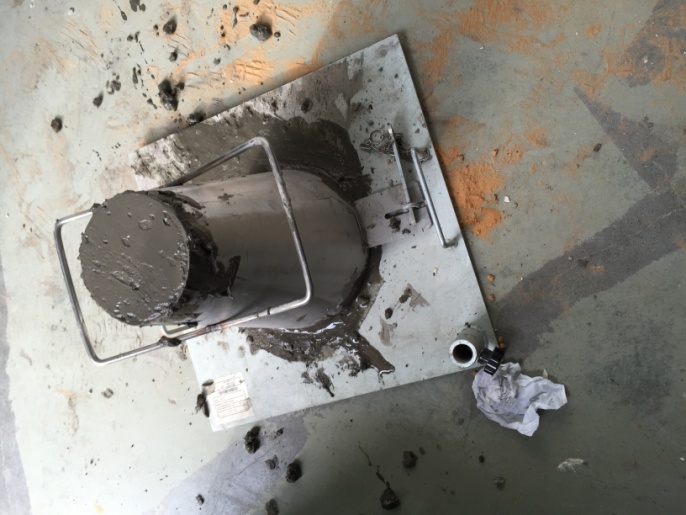 Compression Test
    A test is conducted to determine the compressive
    strength of concrete or its ability to resist a crushing 
    force. This test is performed to check powder effect on concrete strength.
    For each mix, three cubes are tested after 7 days, and three are tested after 28 days.
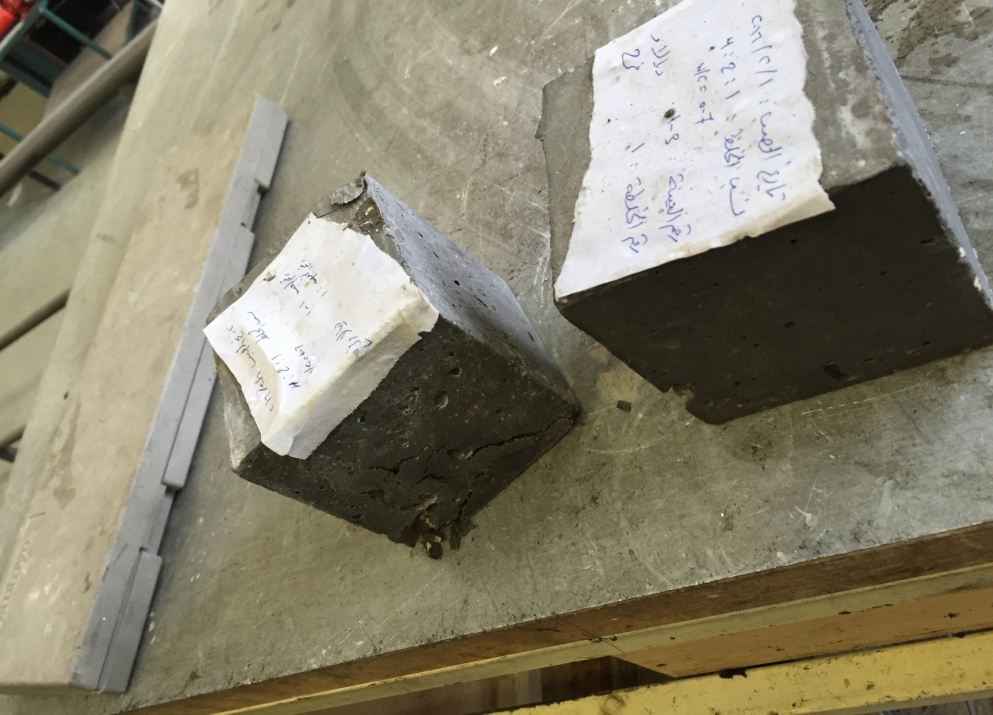 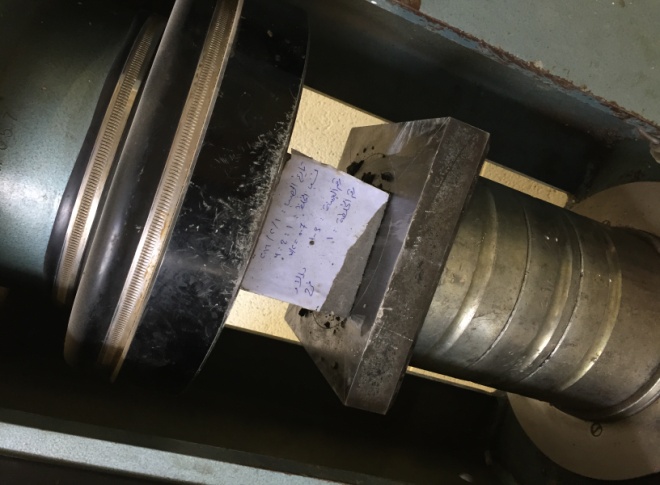 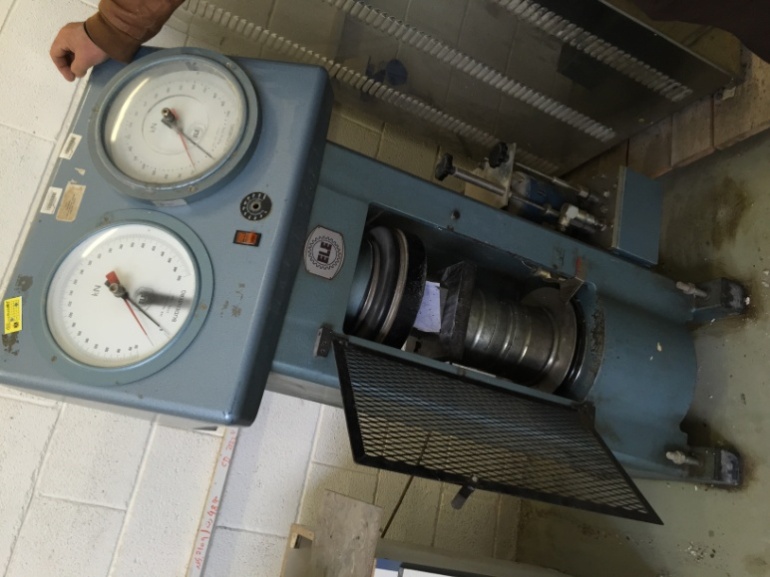 Using the powder as a soil improvement additive material.

    Doing tests on a clayey soil to improve it’s properties such as :Liquid limit and plastic limit with different percentages of powder (0 %, 3 %, 5 %, 10 %, 15 % and 25 %).
    Liquid limit : is the water content at which the behavior of a clayey soil changes from plastic to liquid. 
    Plastic limit : is the water content at which the behavior of a clayey soil changes from solid to plastic.
Plasticity Index (PI) : is equal to the difference 
between liquid limit and plastic limit of a soil. It is an
important parameter used in classifying fine-grained
soil.
Low plasticity index is indicative to have high
Organic matter in soil, which is preferable.
Ranges of PI and their indications:
 (0-3) - Non plastic
 (3-15) - Slightly plastic
 (15-30) - Medium plastic
 >30 - Highly plastic
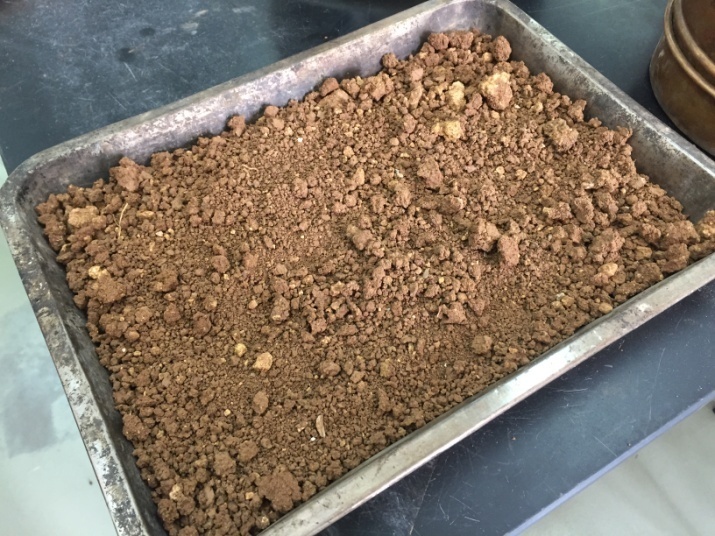 1
2
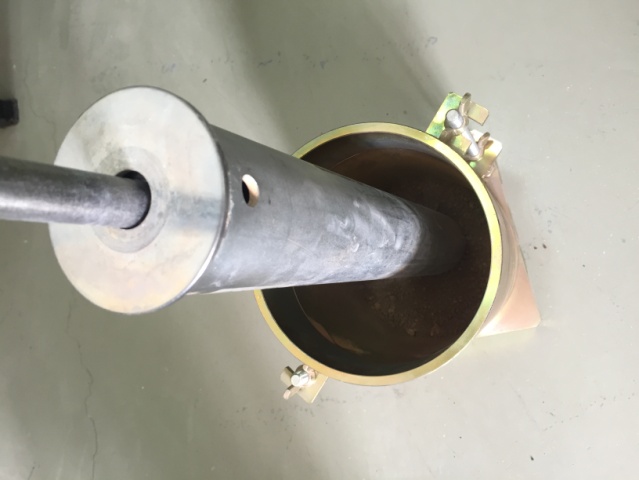 3
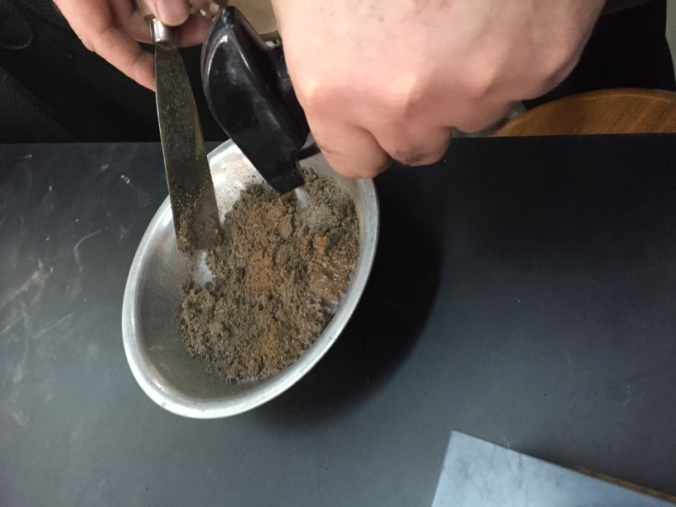 4
6
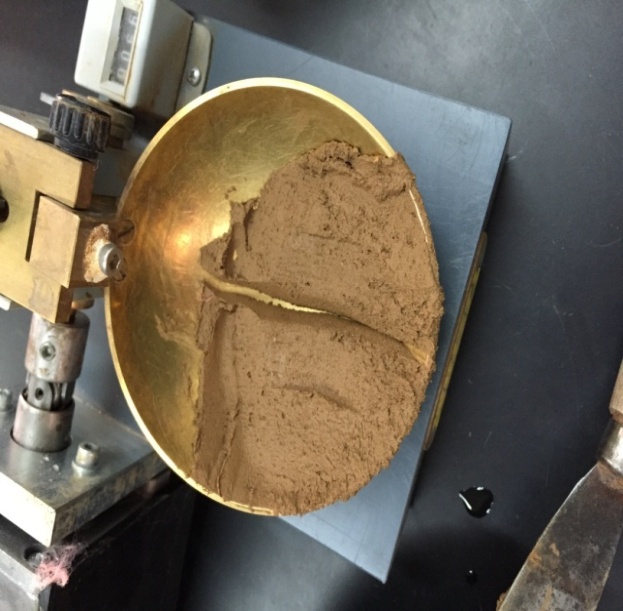 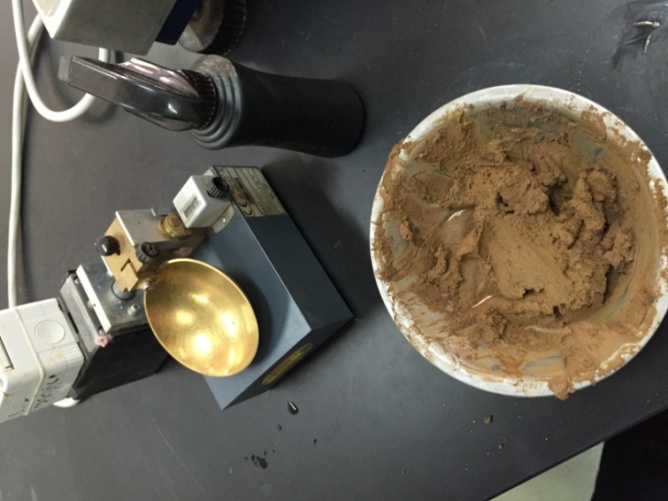 5
Trial mixes of concrete pipes using the powder material.

    A visit was conducted to The Palestinian Concrete
   Products Co. (PCP) to identify Concrete pipes, manholes
   and its production. 
   The PCP Company has performed Compressive
   Strength test on Manholes and Concrete pipes’ mix
   with addition of powder coating.
The results were as follows:
Required concrete strength : Manholes B300.
“Manholes’ mix with addition of Powder coating”
Avg. Compressive strength (Kg/cm2 ) :
after 3 days  =367.5
after 7 days  =414.5
after 28 days=533.5
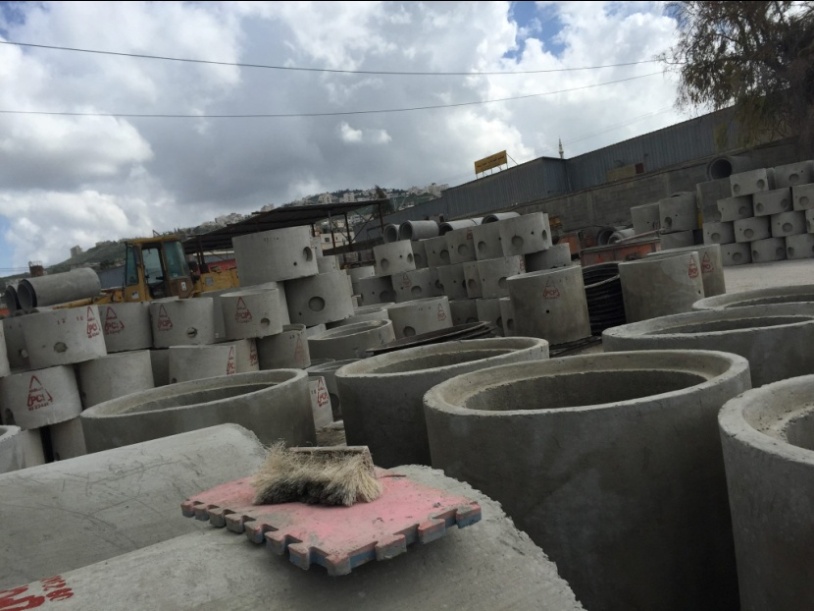 Required concrete type: Concrete Pipes.

“Manholes’ mix without addition of Powder coating”
Avg. Compressive strength after 3 days = 287.5 Kg/cm2

“Manholes’ mix with addition of Powder Coating”
Avg. Compressive Strength after 3 days = 324.5 Kg/cm2
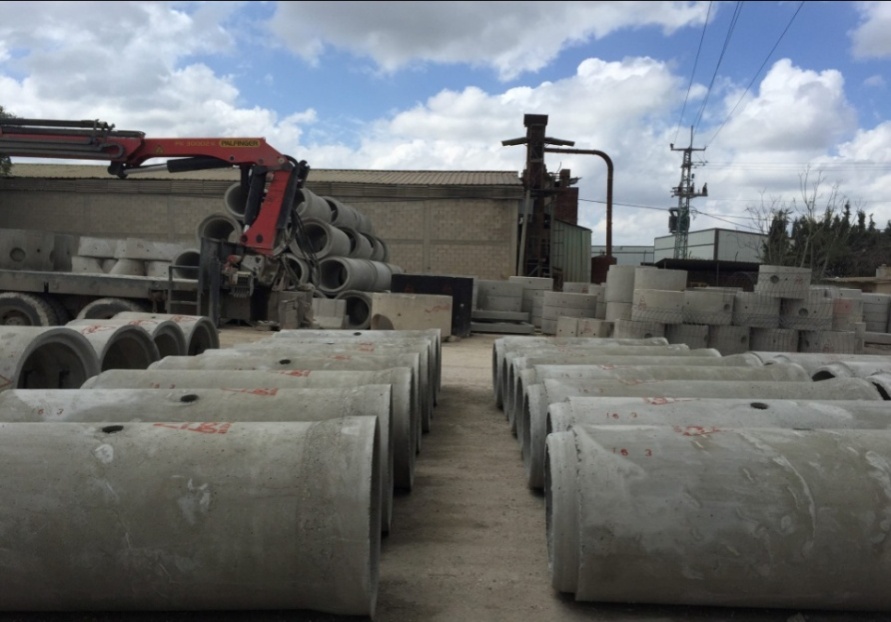 Data Collection and Analysis
For slump test measurement:
Simple chart of values:
For Compressive Strength measurement.
     Obtaining the strength after 7 days in MPa (average values):
Obtaining the strength after 28 days in MPa (average values):
16
21.8
10.8
20.4
For liquid limit and plastic limit measurements.
32.5
23
14.7
15.6
14
9.1
When the value of plasticity index decrease, the properties of clayey soil will improve.

 The graph shows that PI decreases while adding powder , but when adding 25 % the value increases but it still less than if there was no powder.

 Which means powder has a positive effect on the clayey soil.
Conclusions and Recommendations
After visiting factories and doing tests on concrete and clayey soil containing powder coating, the following conclusions can be made: 

Aluminum Powder coating has a little effect on concrete mixes, so adding a percent of not more than 5% of powder as a replacement of fine aggregate will be optimum; since it increases workability of concrete and makes a little increase in compressive strength.
Powder has a strong influence on clayey soils; since it decreases plasticity index of the soil and therefore increases the strength of soil, which indicates that the durability of the soil will increase.

 Powder has a perfect effect on the strength of concrete pipes since its addition increases the compressive strength of the pipes.
it is recommended to carry out additional set of tests to study the effect of using the aluminum powder coating on the physical and mechanical properties of more kinds of construction materials manufactured in the local market, such as cement tile, concrete block, curbstone, 
block for paving, etc.
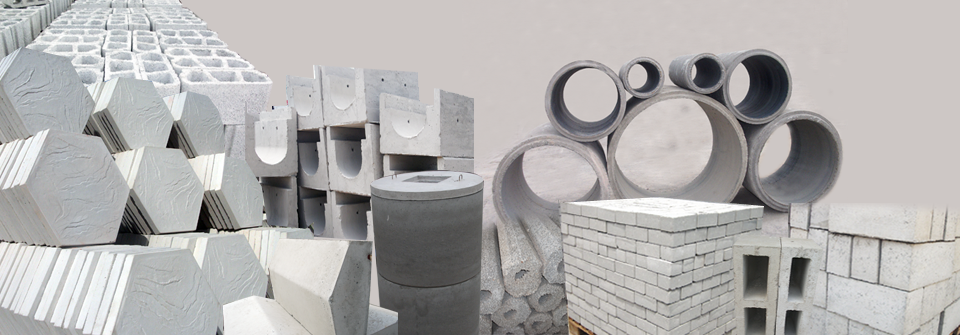 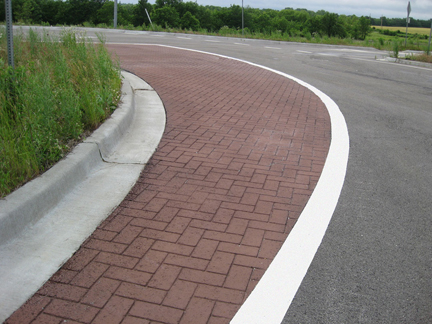 Questions ?


Presented by:
Dyala Sharaf
Farah Johar